Nasogastric tube insertion
GastroIntestinal Tract Week
12th of April. 2011

Rita Matos
Definition
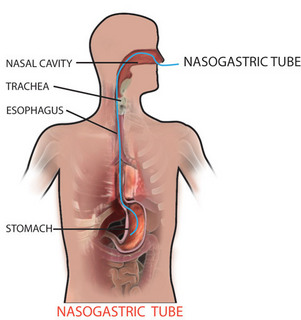 Insertion of a tube through the nose, down the back of the throat, through the esophagus and into the stomach.


Max. time: 4 to 6 weeks
Indications:
Aspiration of gastric contents (fluid, air, blood) Decompress the stomach 
Acess to the Stomach to introduce fluids (lavage fluid, tube feedings, activated charcoal into the stomach)

Obtain a specimen of the gastric contents
Analysis of substances    Clinical diagnose

In trauma 
 aid in the prevention of vomiting and aspiration, as well as for assessment of GI bleeding
Contraindications:
Patients with sustained head trauma, maxillofacial injury, or anterior fossa skull fracture. 

Patients with a history of esophageal stricture, esophageal varices

Patients in coma have the potential of vomiting during a NG insertion procedure, thus require protection of the airway prior to placing a NG tube.
Process:
Measure the length of tube:
From the tip of the nose, 
to the ear lobe and 
until xiphoid process.





http://www.youtube.com/watch?v=TwjKravpygQ
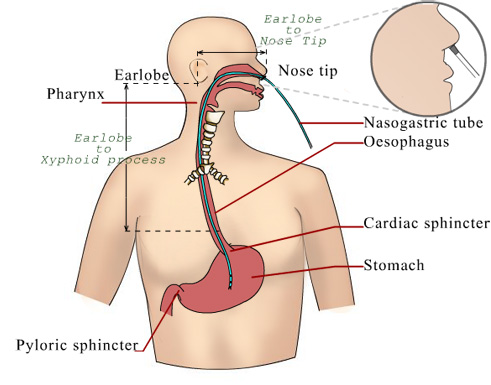 Care
Work hygienically and Aseptically

Change Hypo-allergenic tape daily

Take care of nose and mouth

Check tube position prior to feeding and at leats 3x per day.
Thanks for your attention




Rita Matos